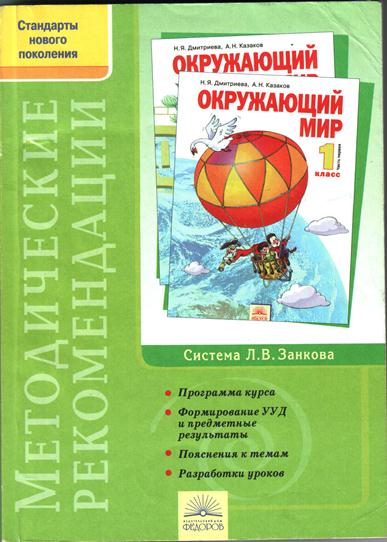 Окружающий мир в 1 классе по УМК системы развивающего обучения Л.В.Занкова
Тема урока: 
                 «Земная поверхность»
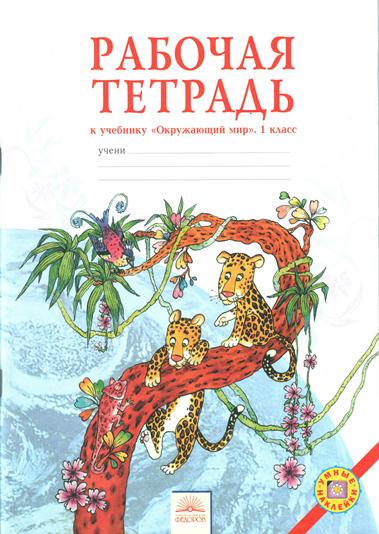 Учитель начальных классов Ежова Н.А.
МОУ «СОШ № 34 с углубленным изучением художественно-эстетических предметов»                 
                                  г.Саратова
2011-2012  уч. год
Меня бьют, колотят, ворочают, режут, 
А я всё терплю и всем добром плачу.
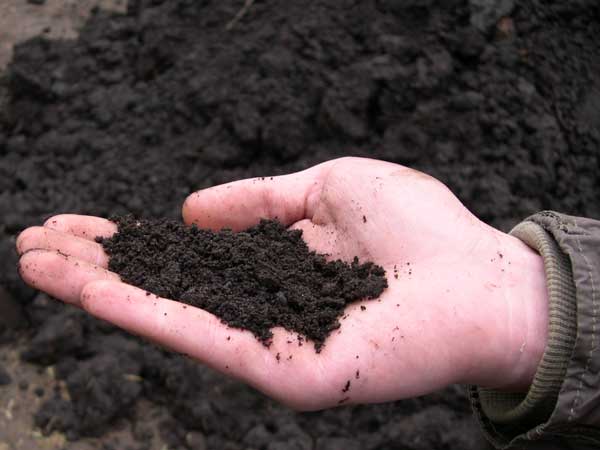 Земля
земля
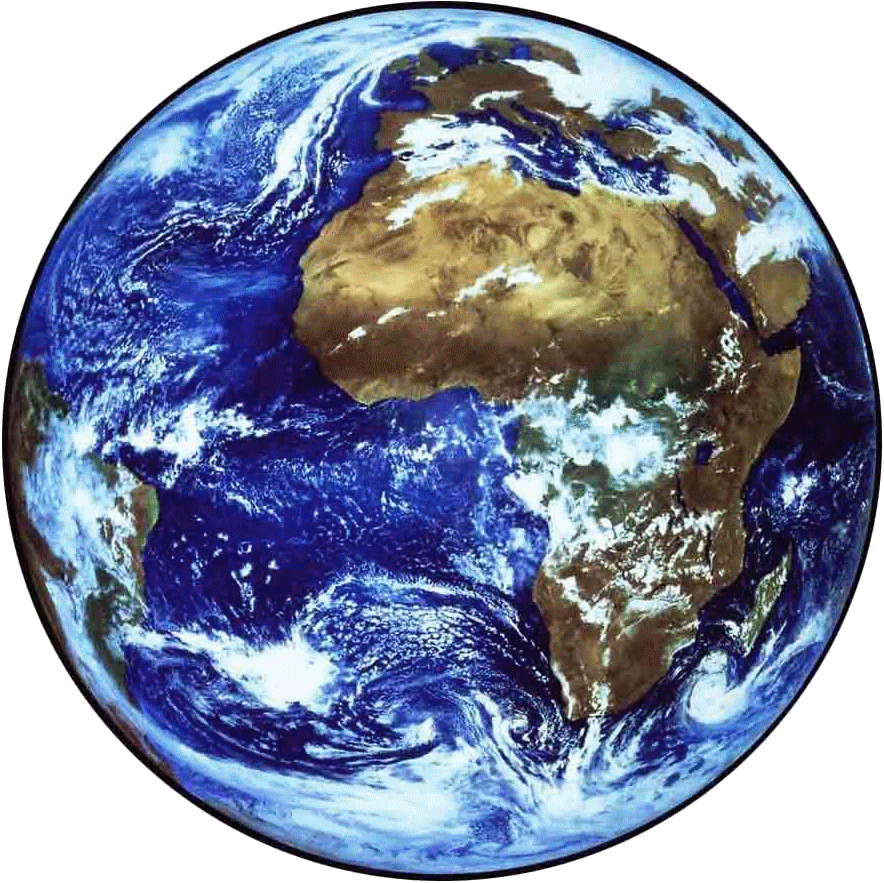 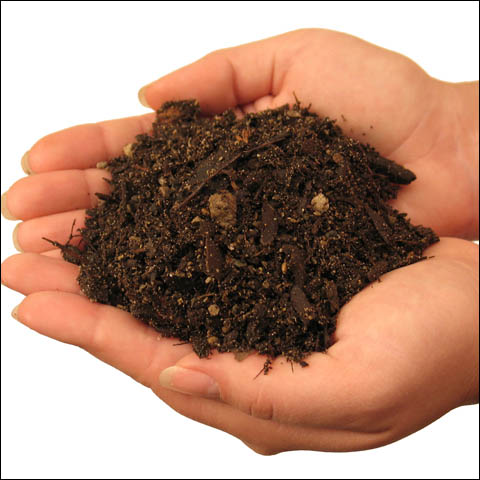 Пословицы:
Глубже пахать – больше хлеба жевать.
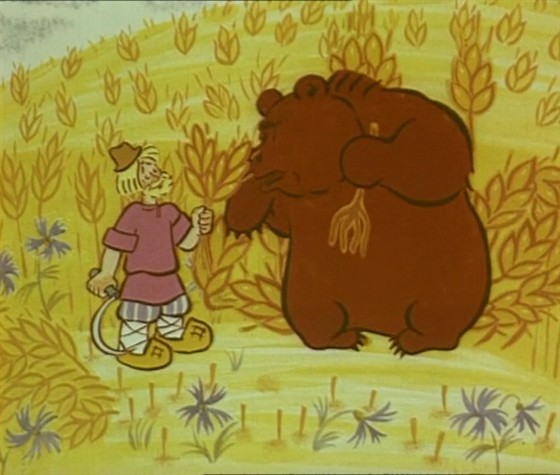 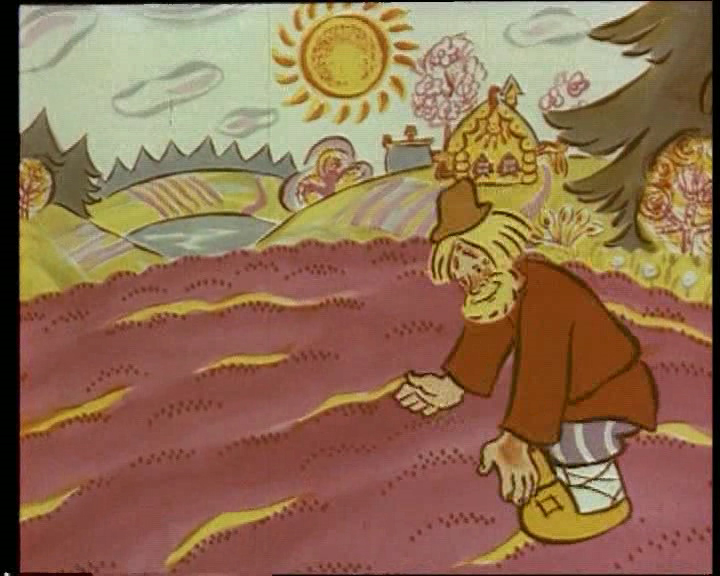 Тот в землю уходит, кто за серпом соху водит.
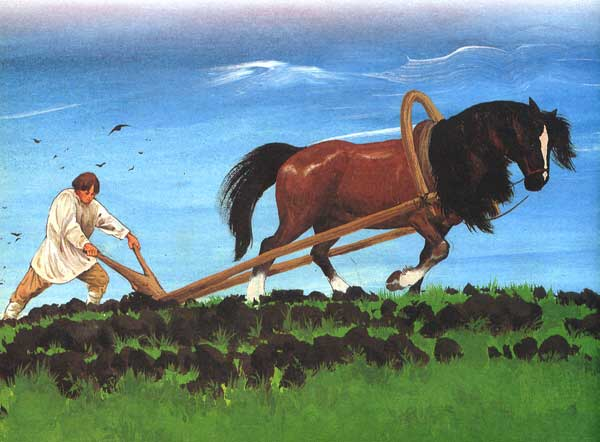 Пословицы:
Земля – тарелка: что положишь, то и возьмёшь.
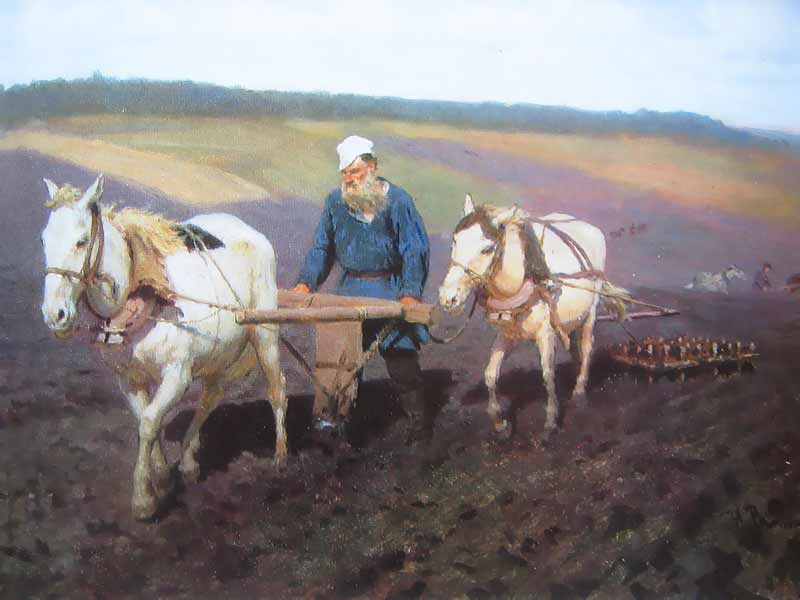 Почему нужно беречь почву ?
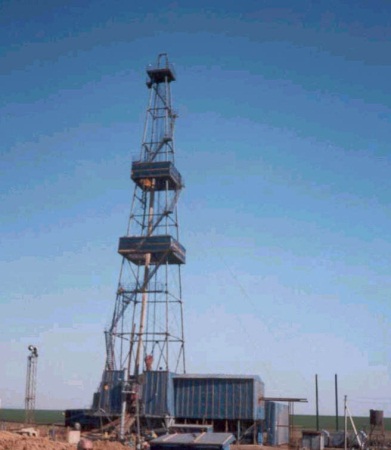 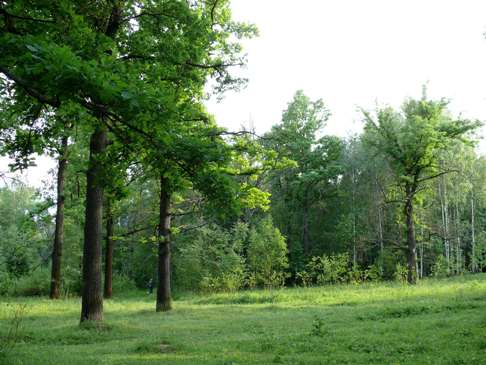 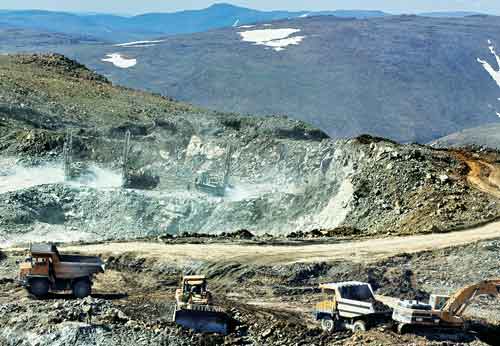 Какие  материалы  люди  используют для  строительства   домов?
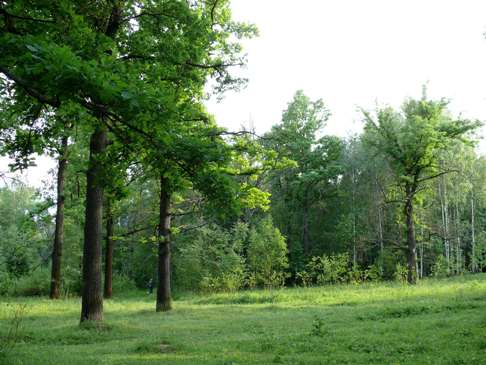 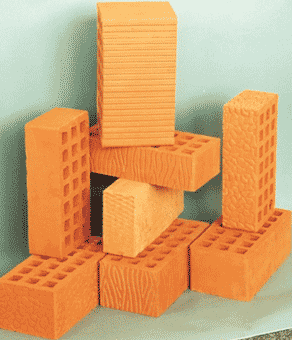 (цемент, кирпич, бетон, лес, песок)
Где люди берут эти материалы?
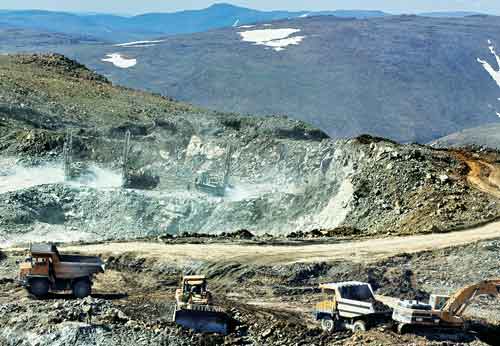 природа, Земля